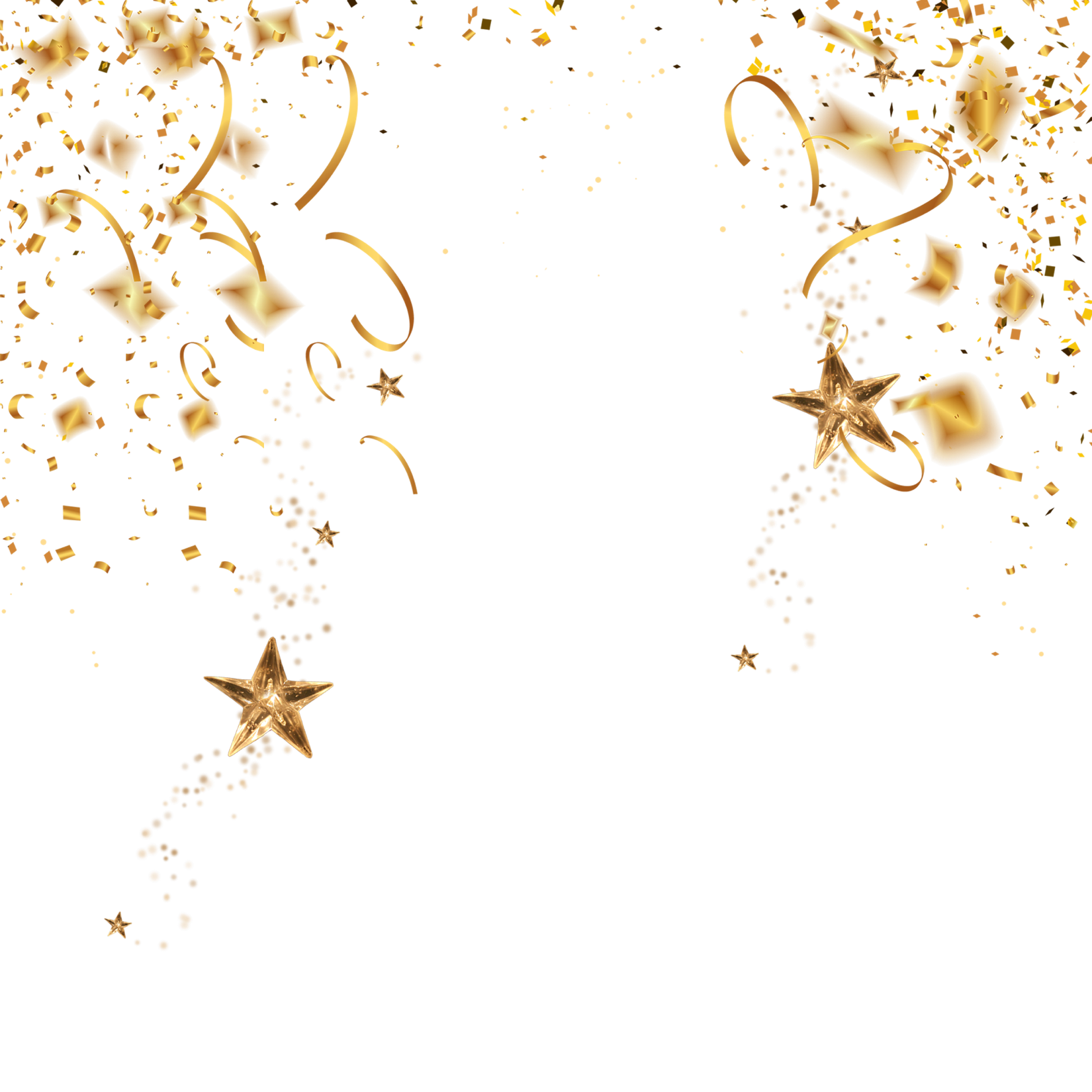 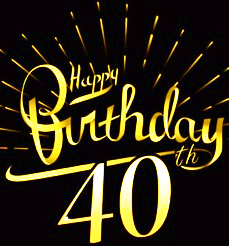 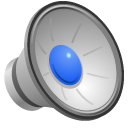 Springside Primary
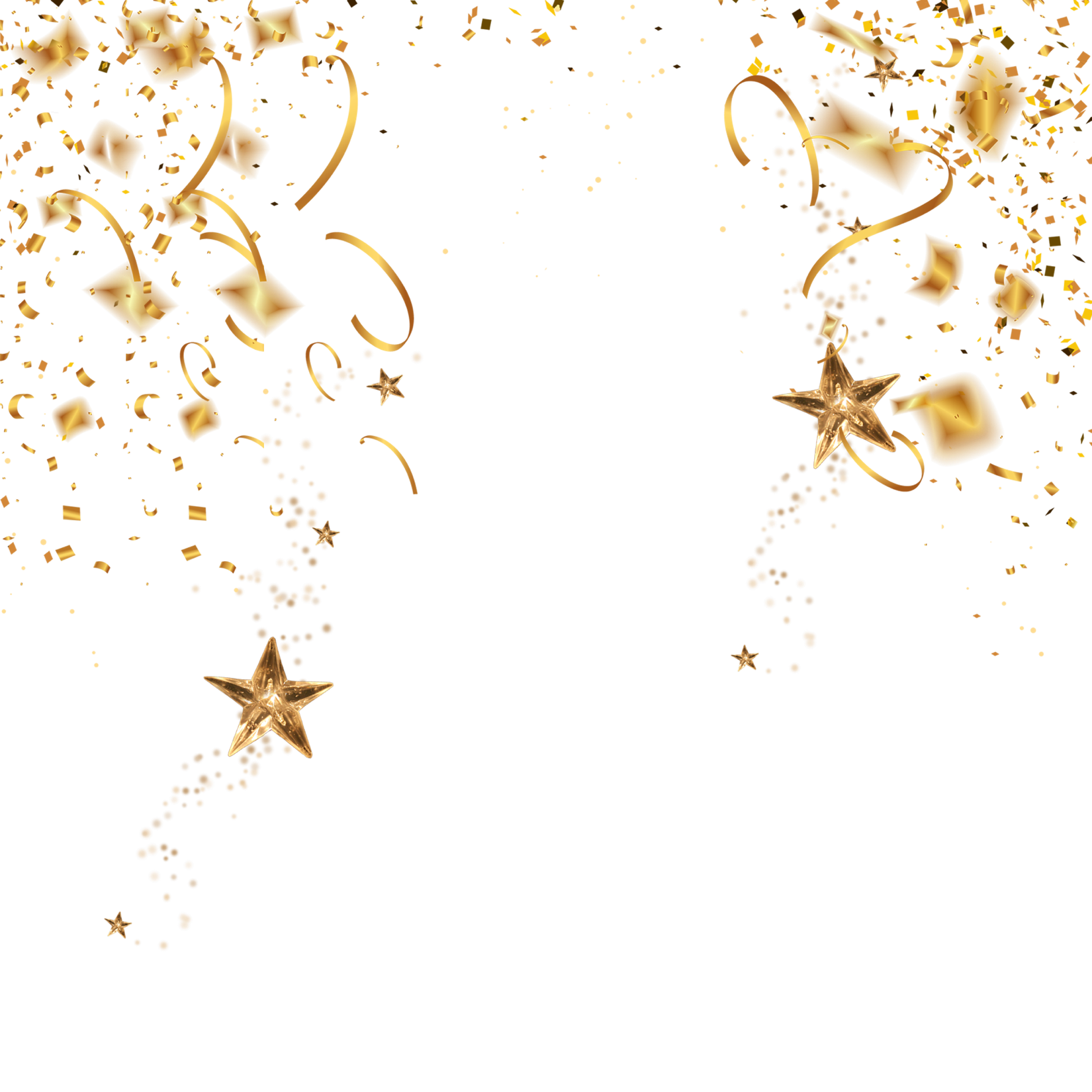 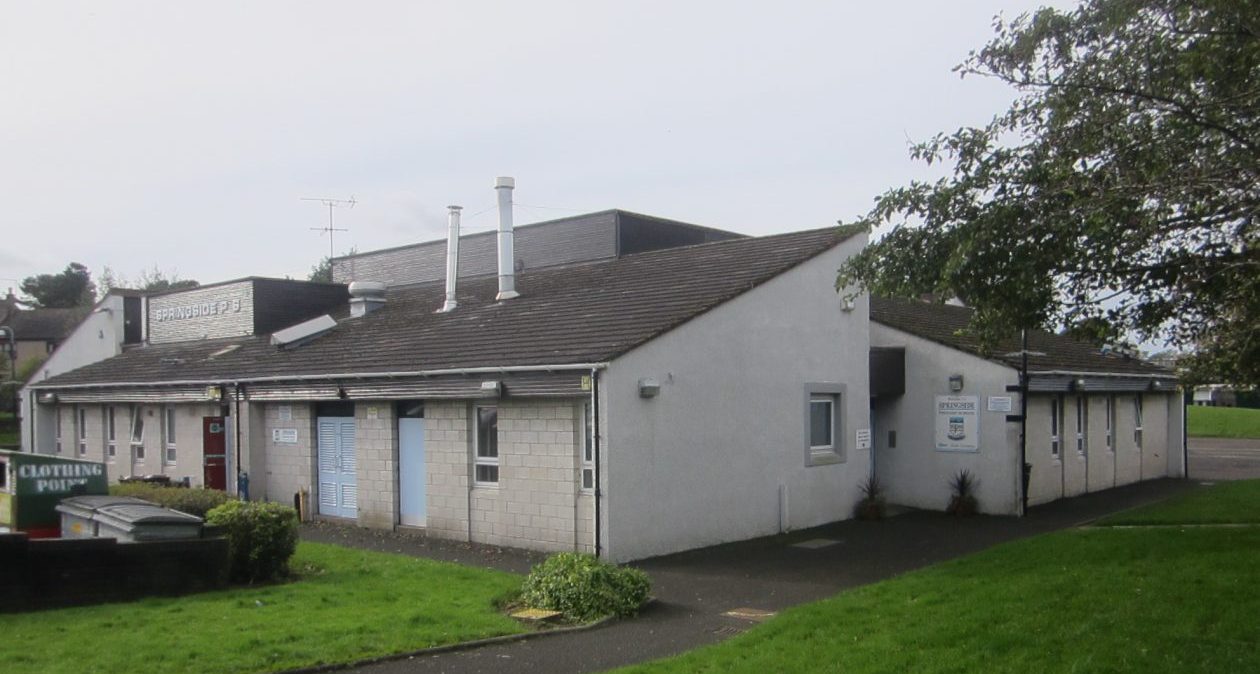 Opened December 3rd 1979
Best wee school in Ayrshire!
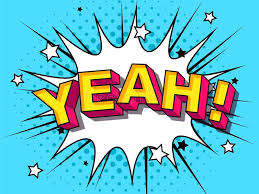 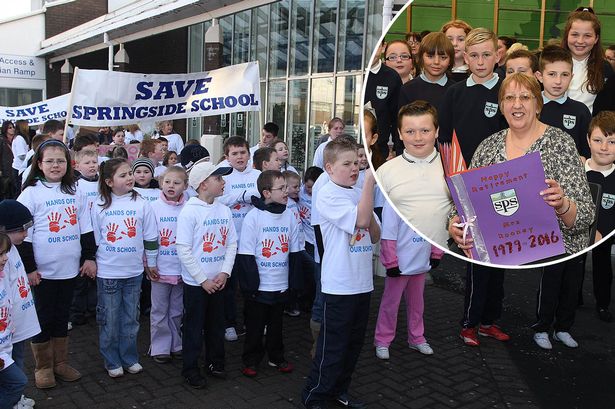 Springside Primary continues to be at the heart of the village community !
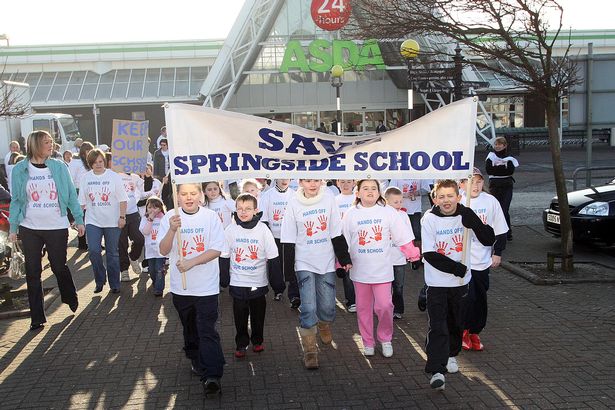 Our overall aim … 
to provide high quality experiences which motivate pupils, parents and staff to reach their full potential in the school and the wider community.
Respect
Ambition
Inclusion
Equality
Citizenship
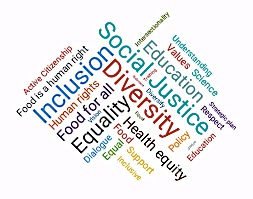 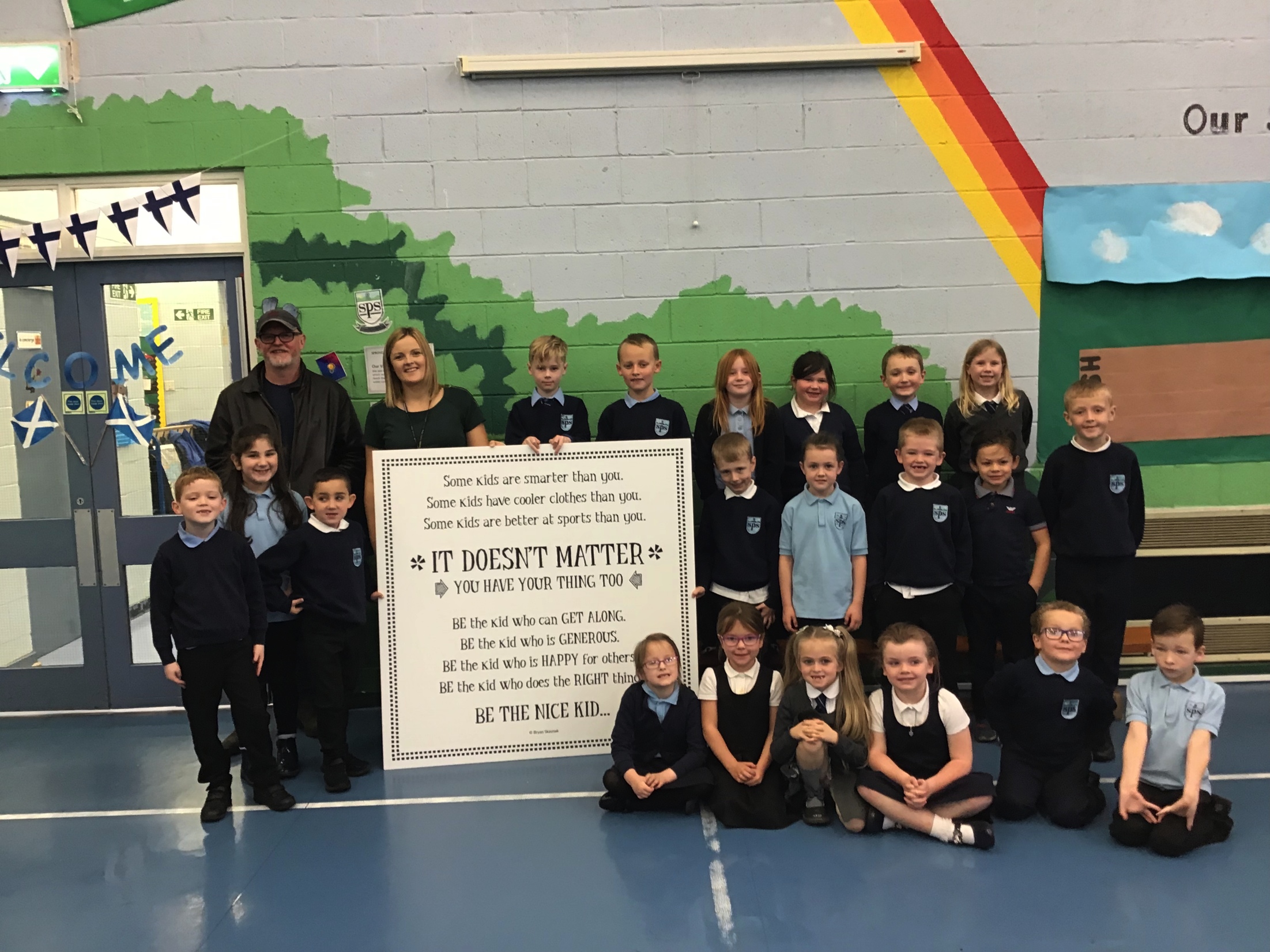 Citizenship
Equality
Inclusion
Respect
Coming Together To LearnLearning To Live Together
To set a high standard of achievement and attainment 
 To develop responsible citizens, confident individuals, successful learners and effective contributors 
 To promote parental engagement 
 To promote healthy lifestyles 
To promote the professional development of staff 
 To promote sustainability 
 To develop sporting and cultural activities
Developing responsible citizens, confident individuals, successful learners and effective contributors.
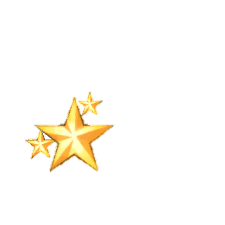 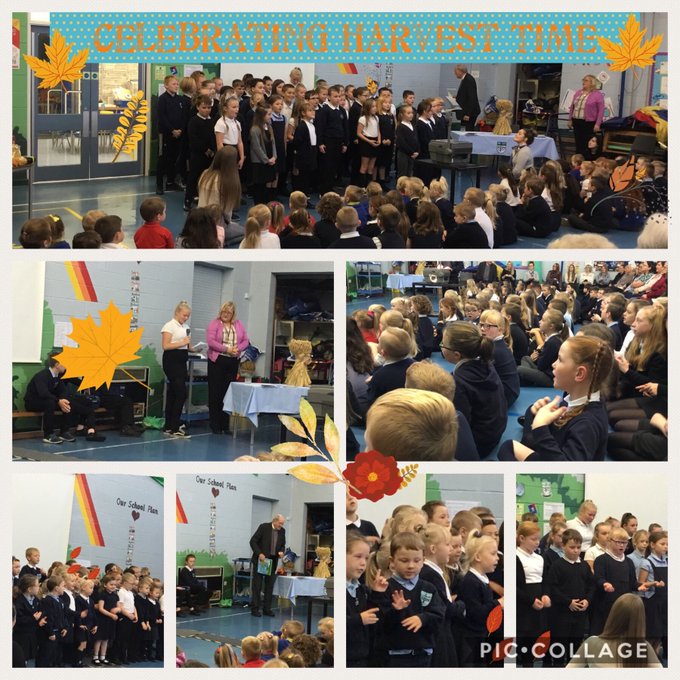 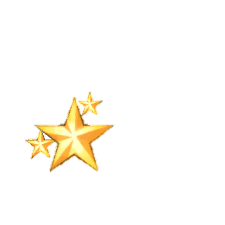 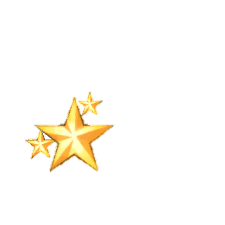 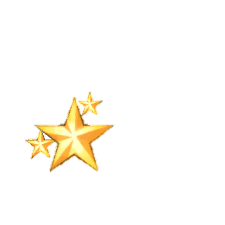 Developing responsible citizens, confident individuals, successful learners and effective contributors.
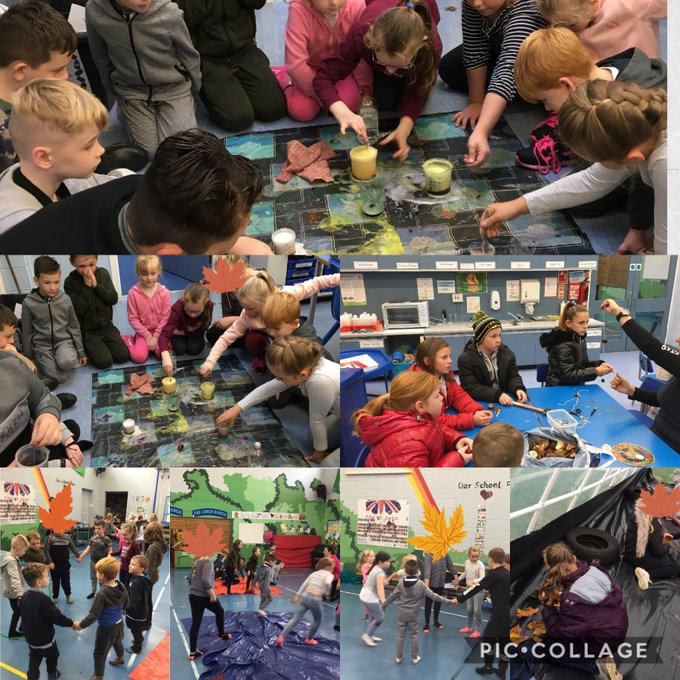 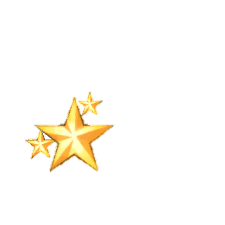 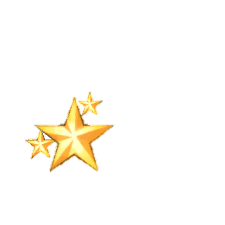 Developing responsible citizens, confident individuals, successful learners and effective contributors.
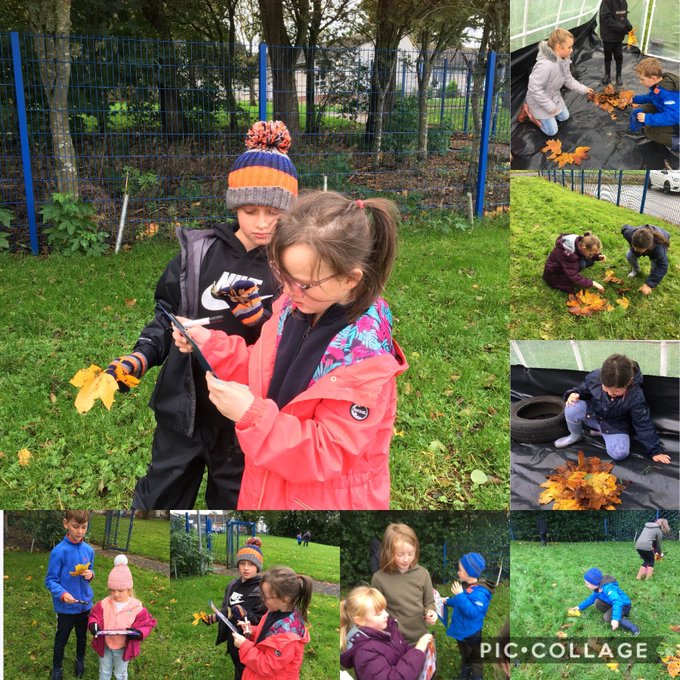 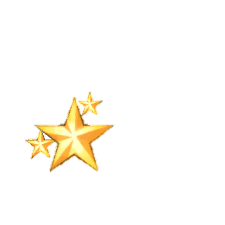 Developing responsible citizens, confident individuals, successful learners and effective contributors.
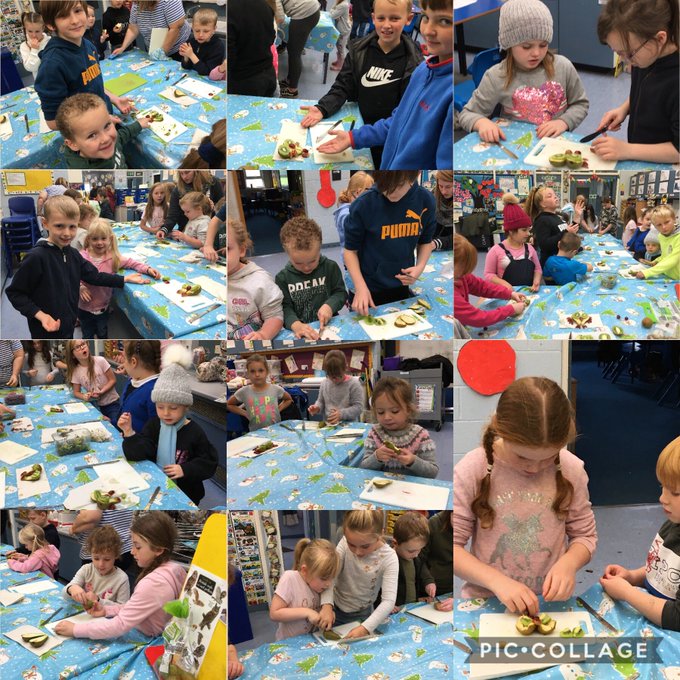 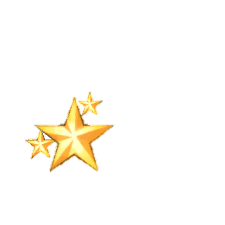 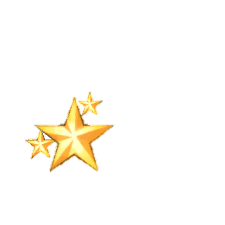 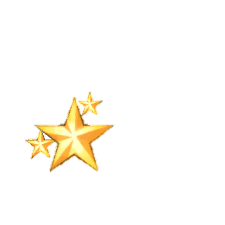 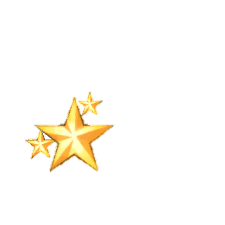 Developing responsible citizens, confident individuals, successful learners and effective contributors.
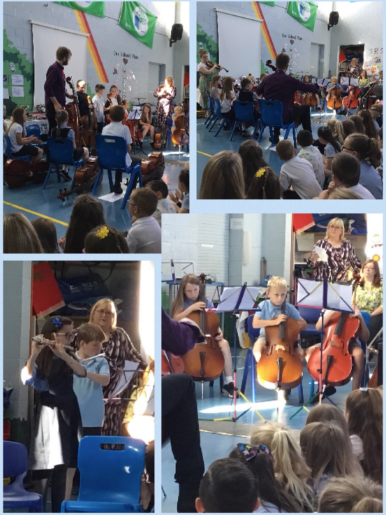 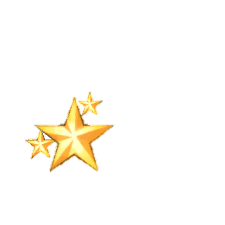 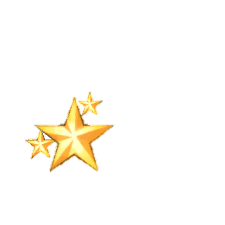 Developing responsible citizens, confident individuals, successful learners and effective contributors.
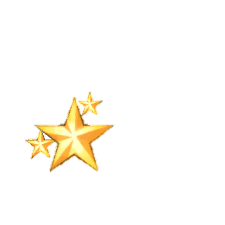 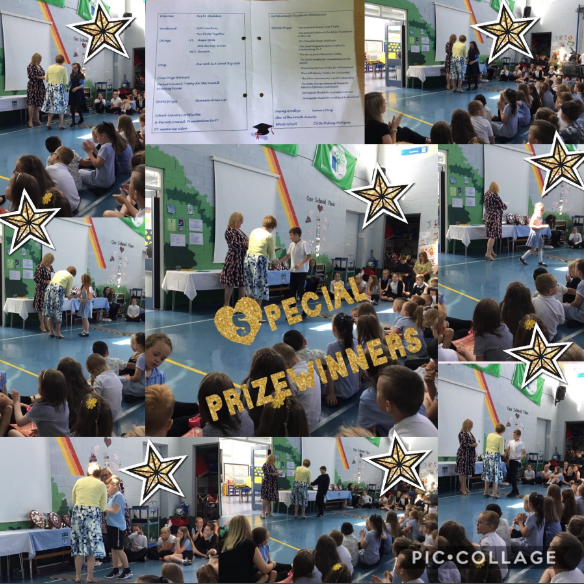 Setting high standards of achievement and attainment
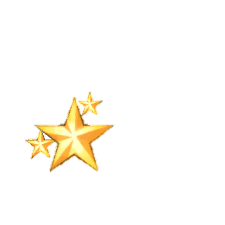 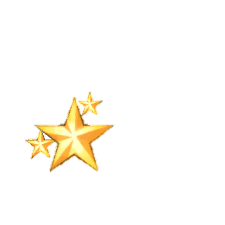 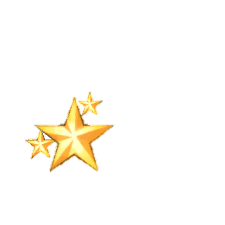 Celebrating Mrs Shedden as Scottish Headteacher of the Year!
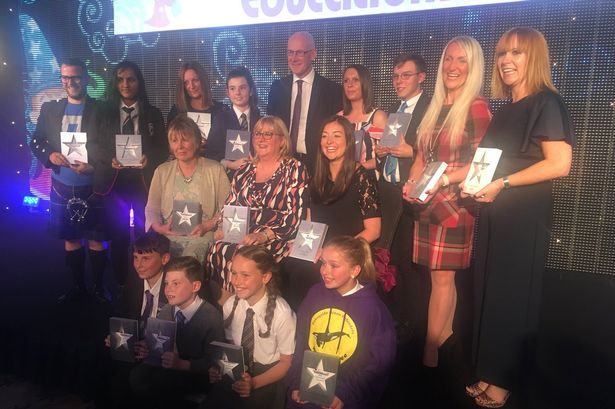 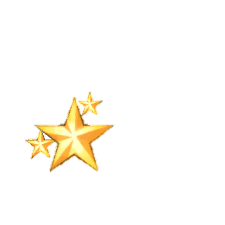 Setting high standards of achievement and attainment
Developing responsible citizens, confident individuals, successful learners and effective contributors.
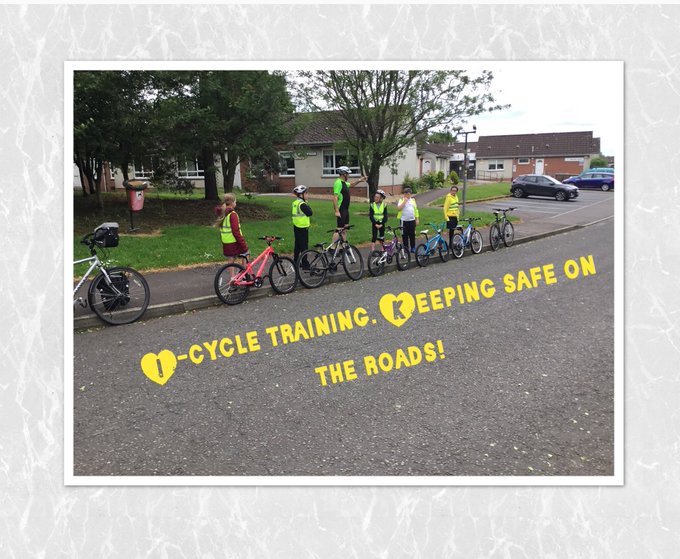 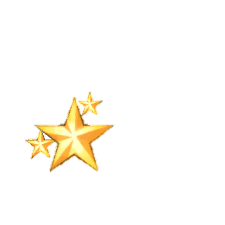 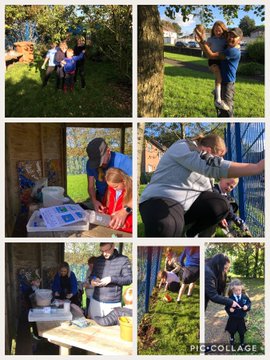 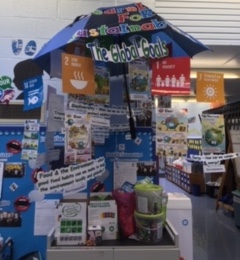 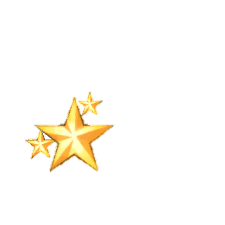 Developing responsible citizens, confident individuals, successful learners and effective contributors.
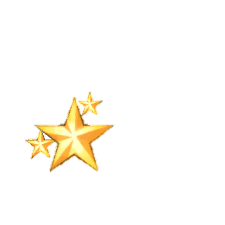 Developing responsible citizens, confident individuals, successful learners and effective contributors.
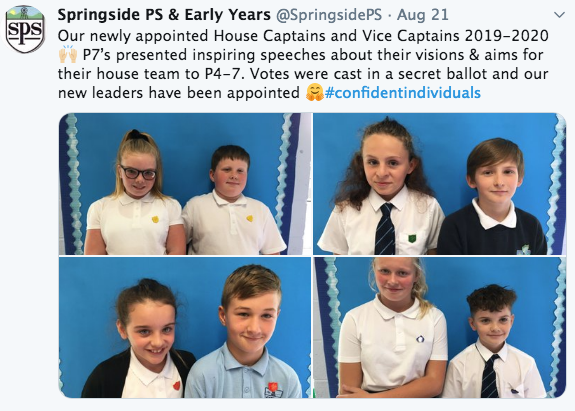 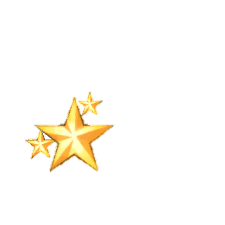 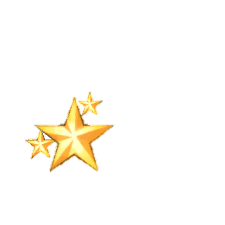 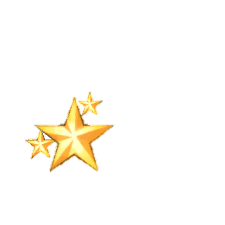 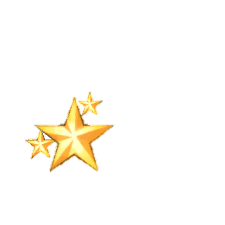 Wee Famille
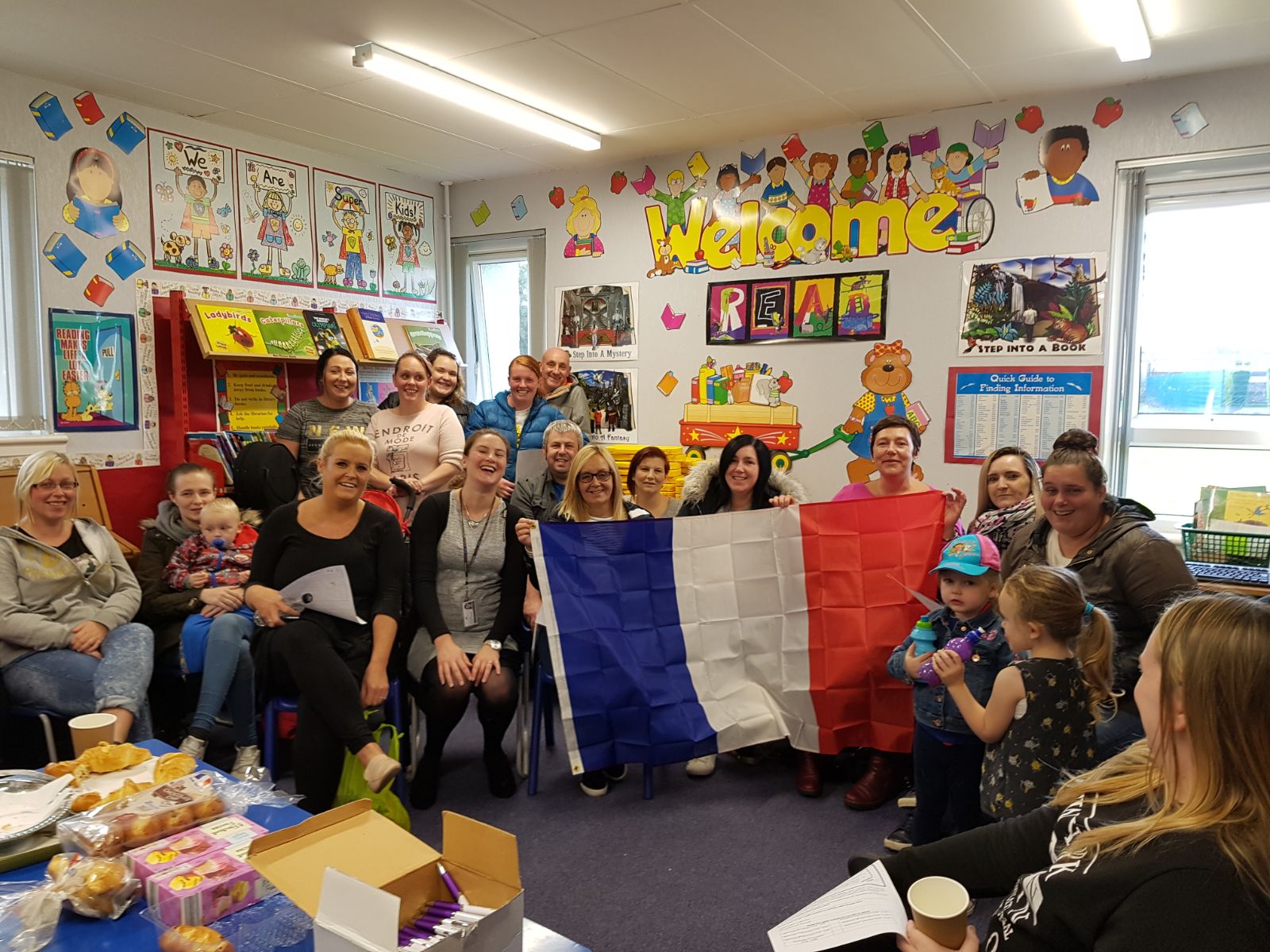 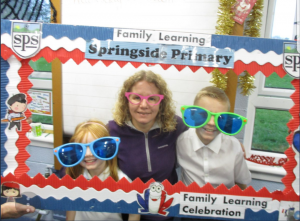 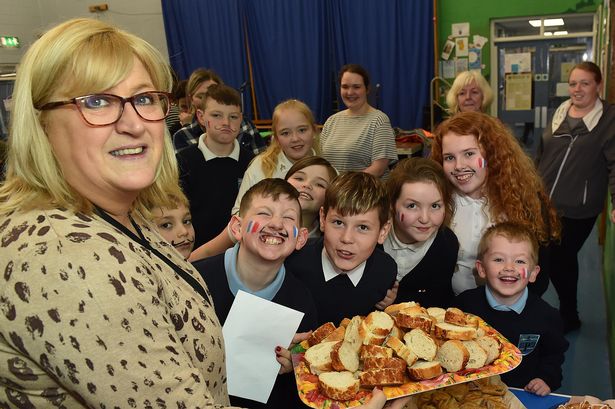 #Family Learning
#Parental Engagement
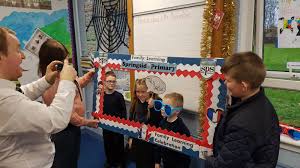 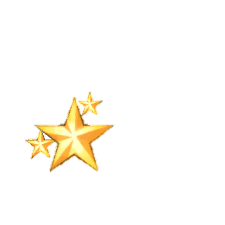 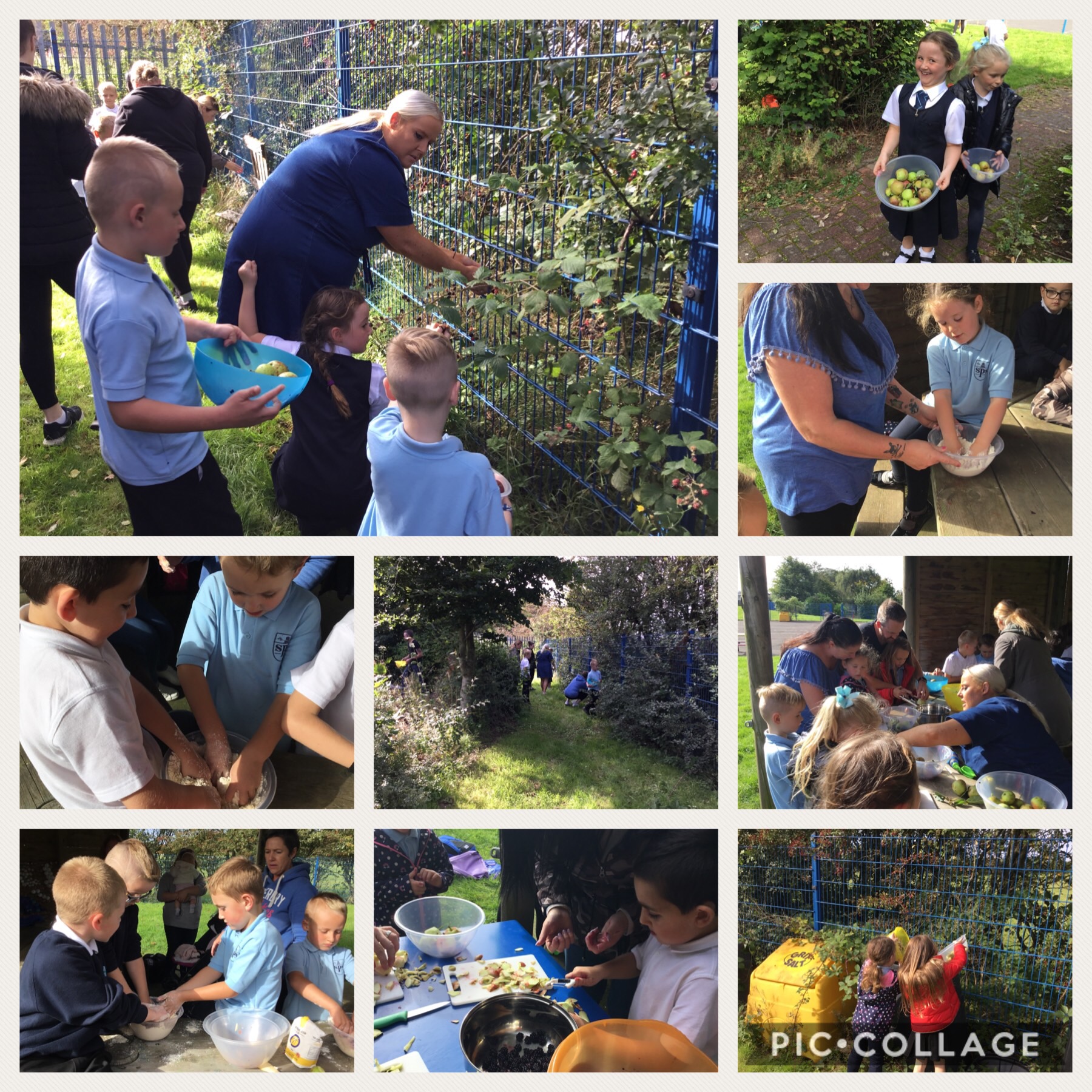 Promoting parental engagement.
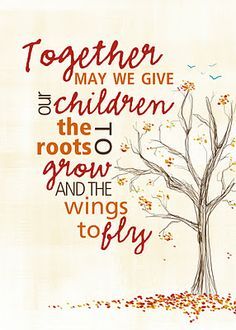 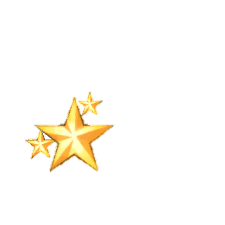 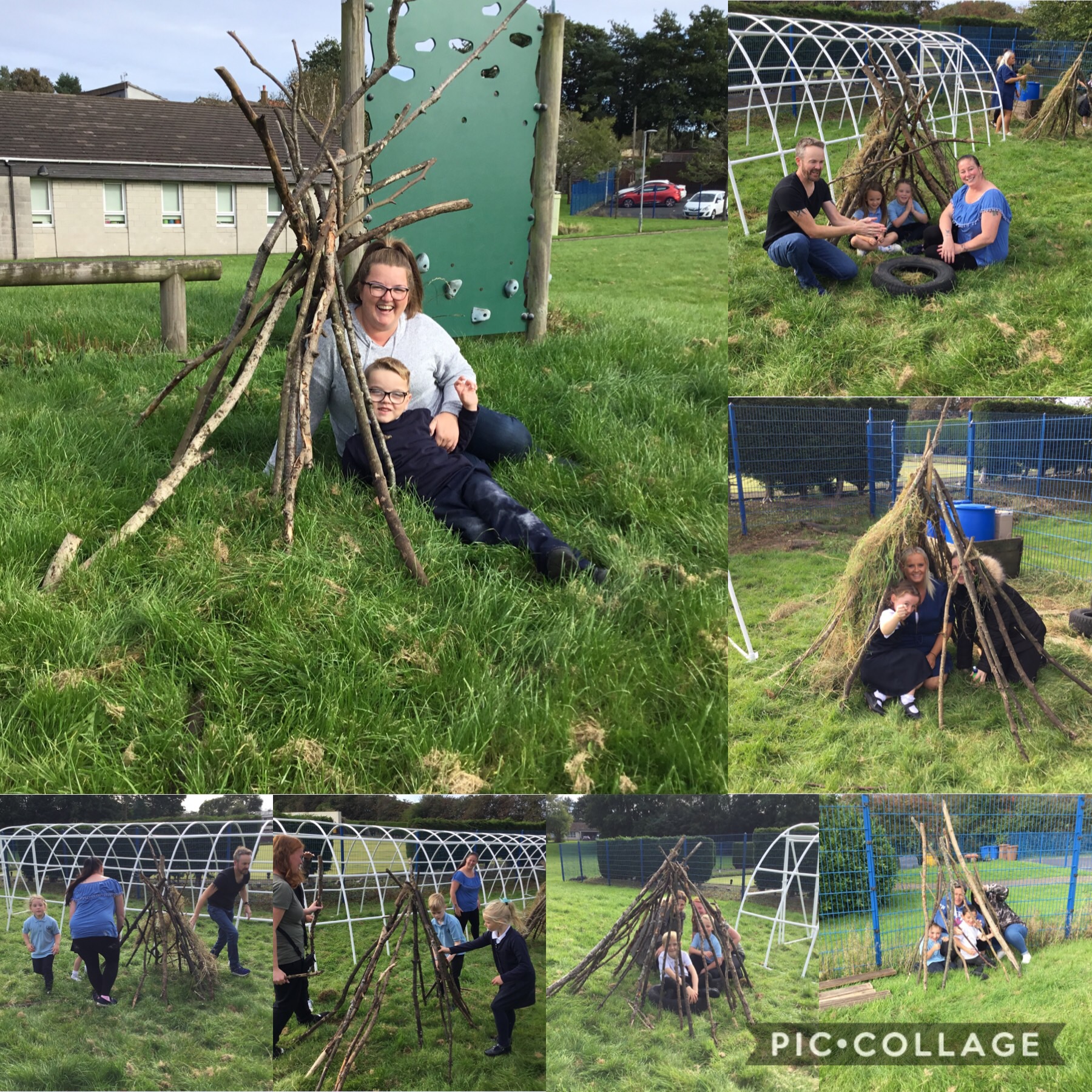 Promoting parental engagement.
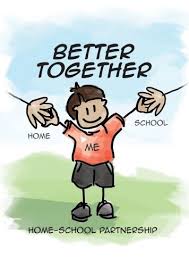 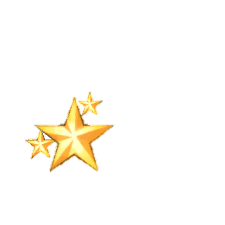 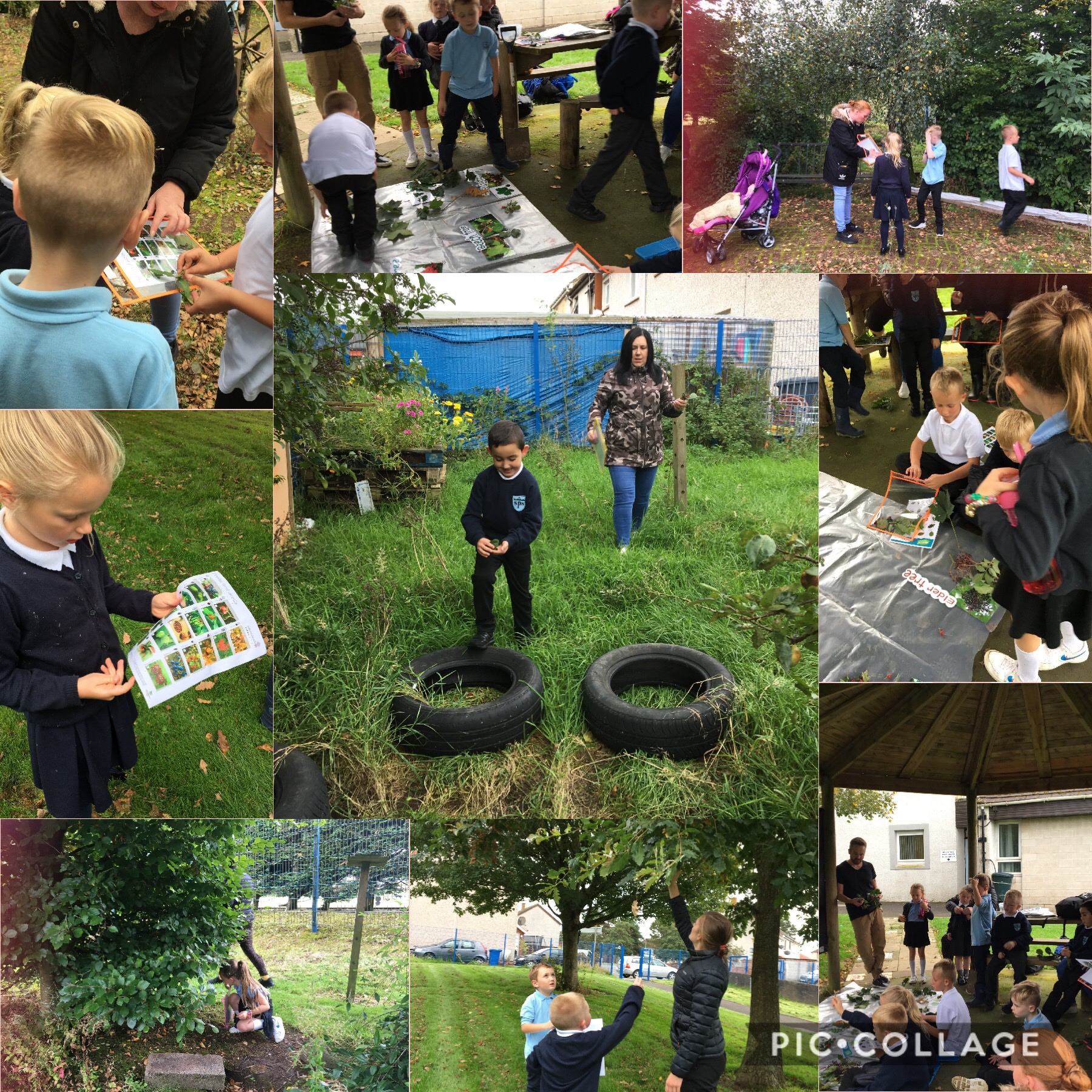 Promoting parental engagement
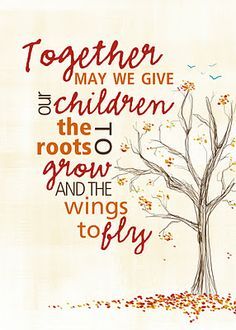 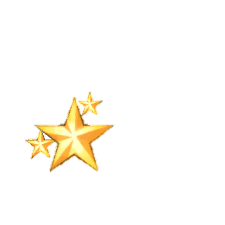 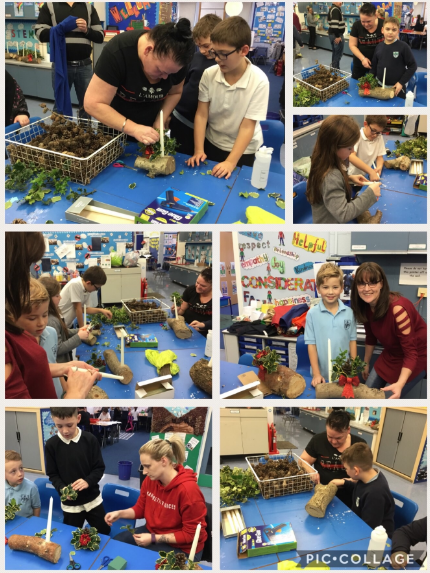 Promoting parental engagement
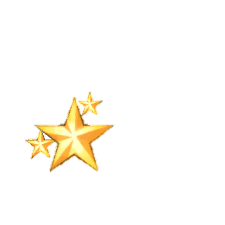 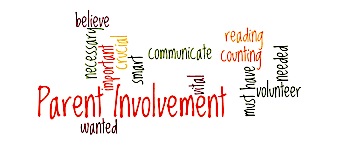 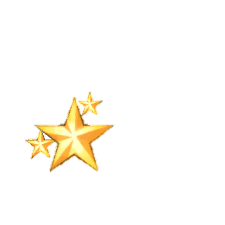 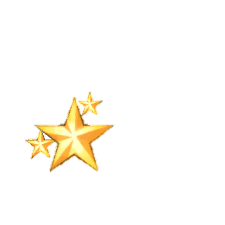 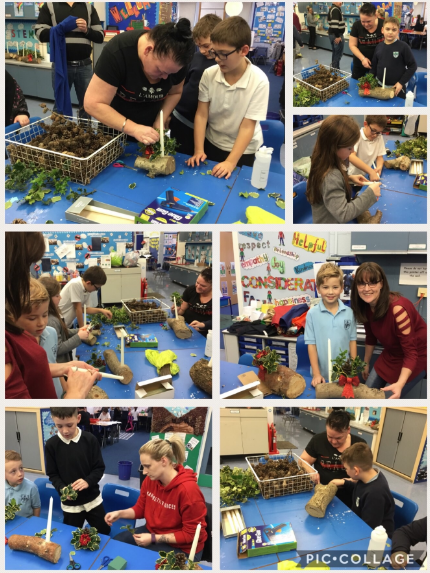 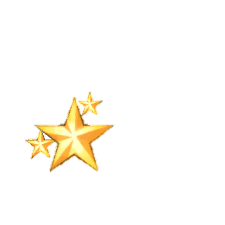 Promoting parental engagement
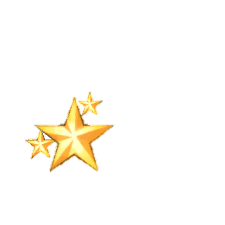 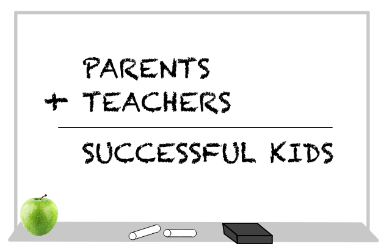 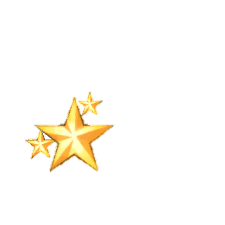 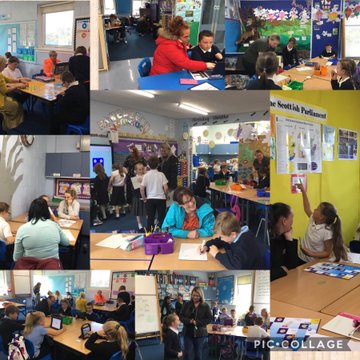 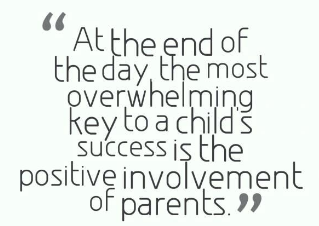 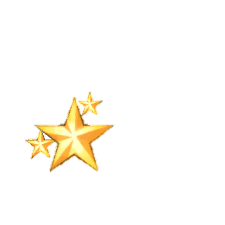 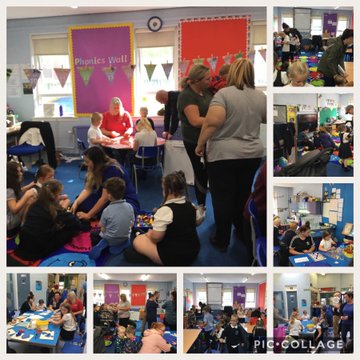 Promoting parental engagement
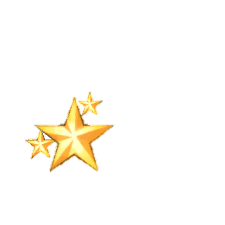 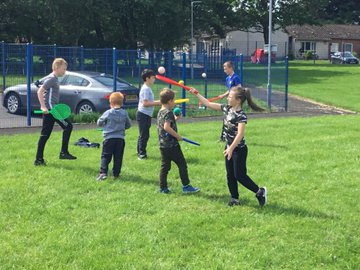 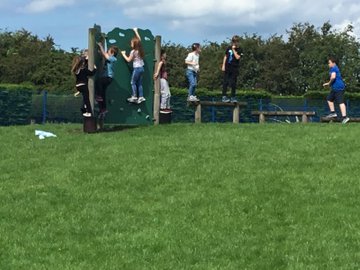 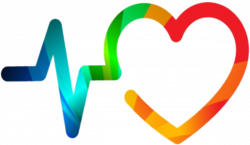 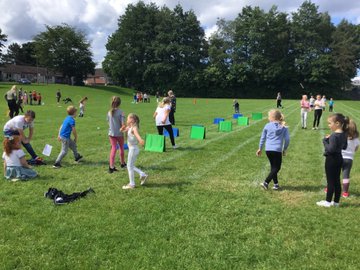 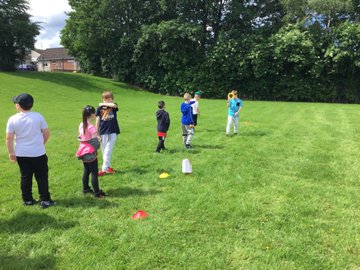 Promoting healthy lifestyles
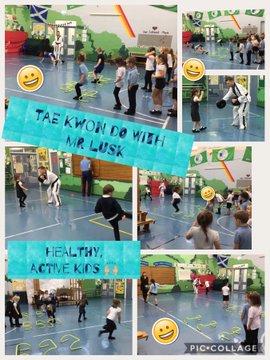 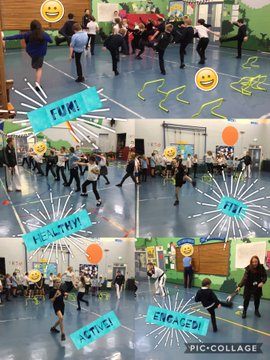 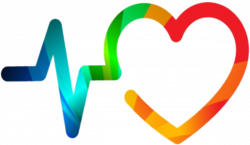 Promoting healthy lifestyles
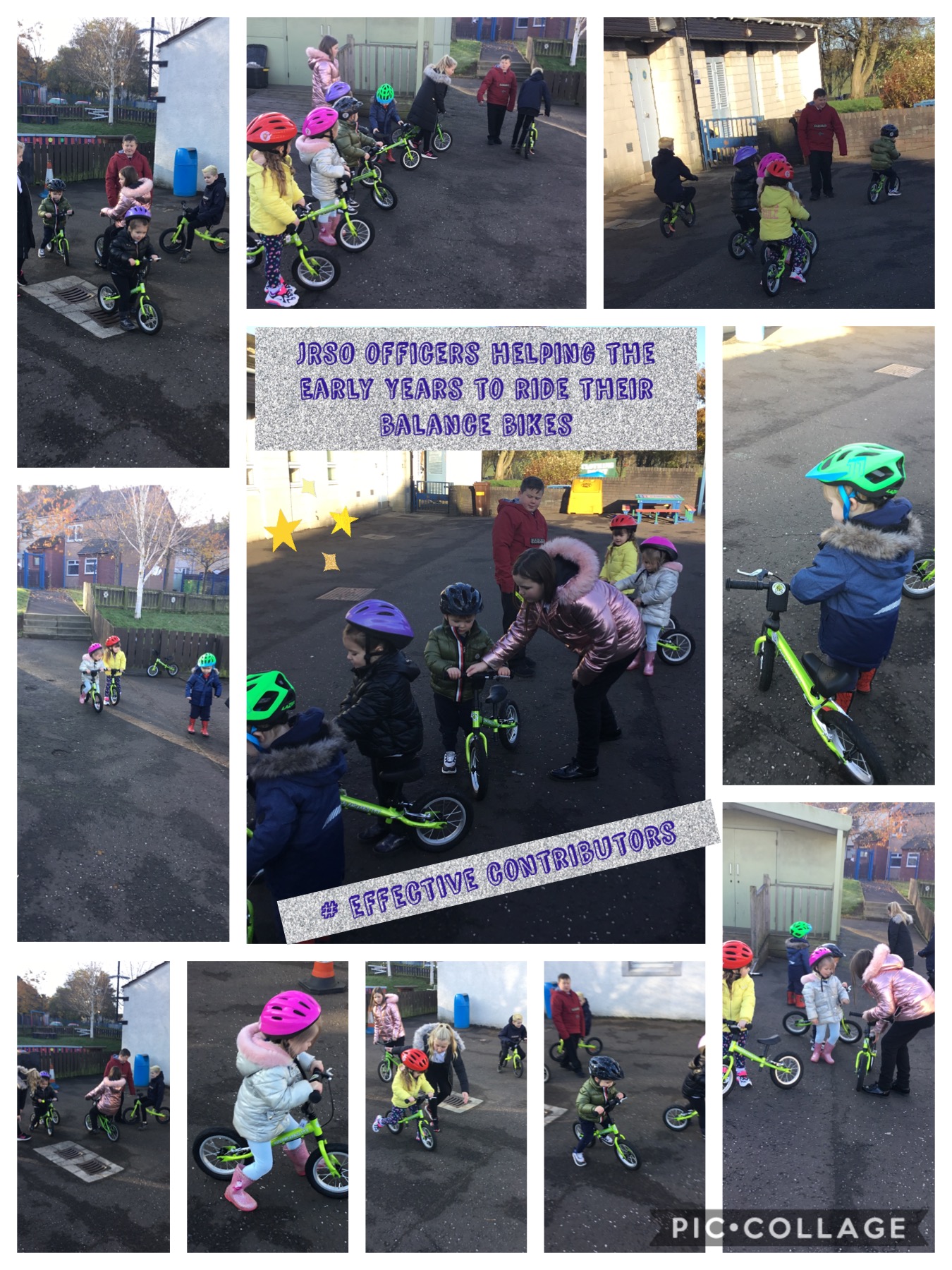 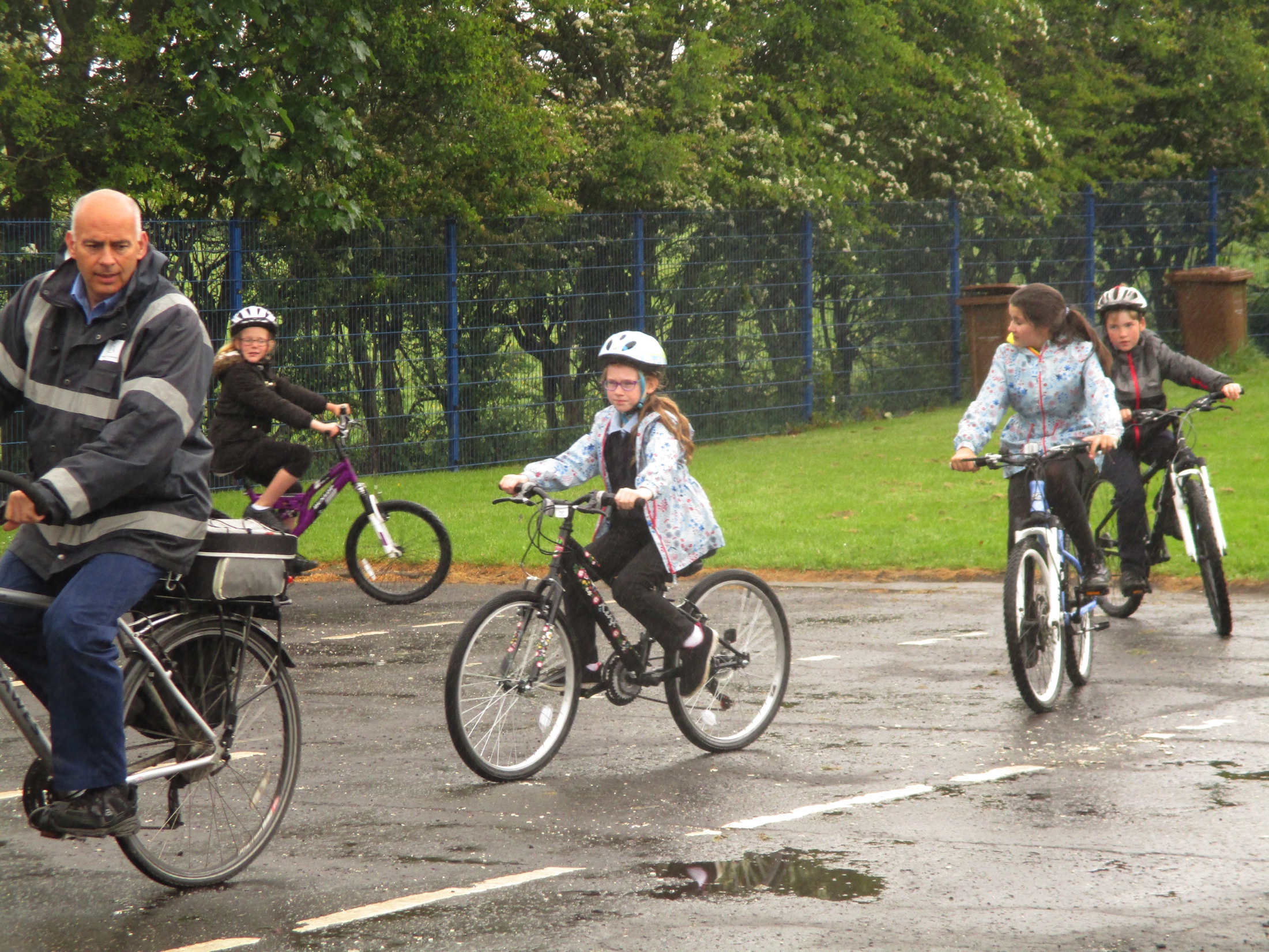 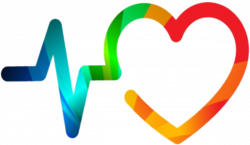 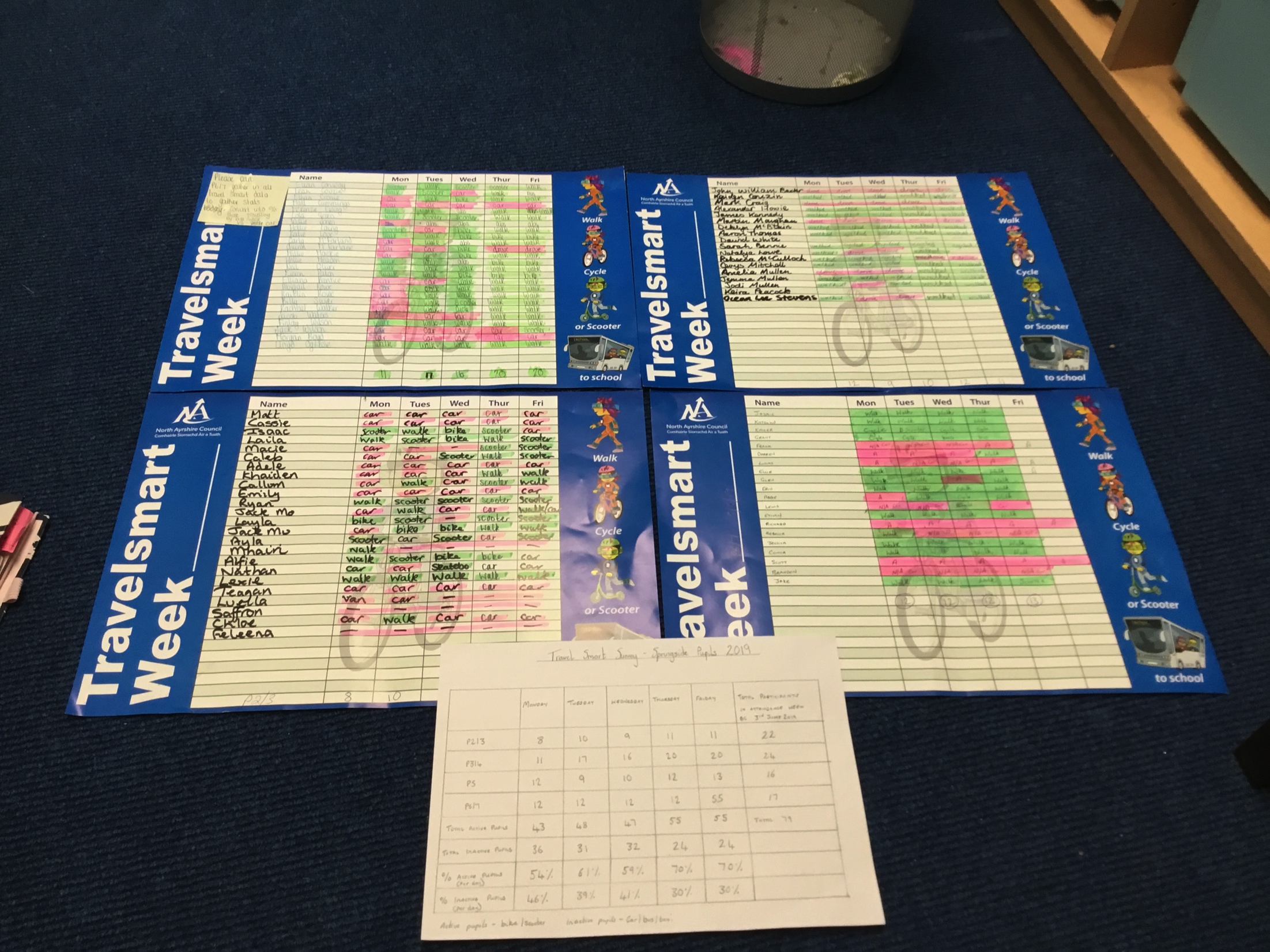 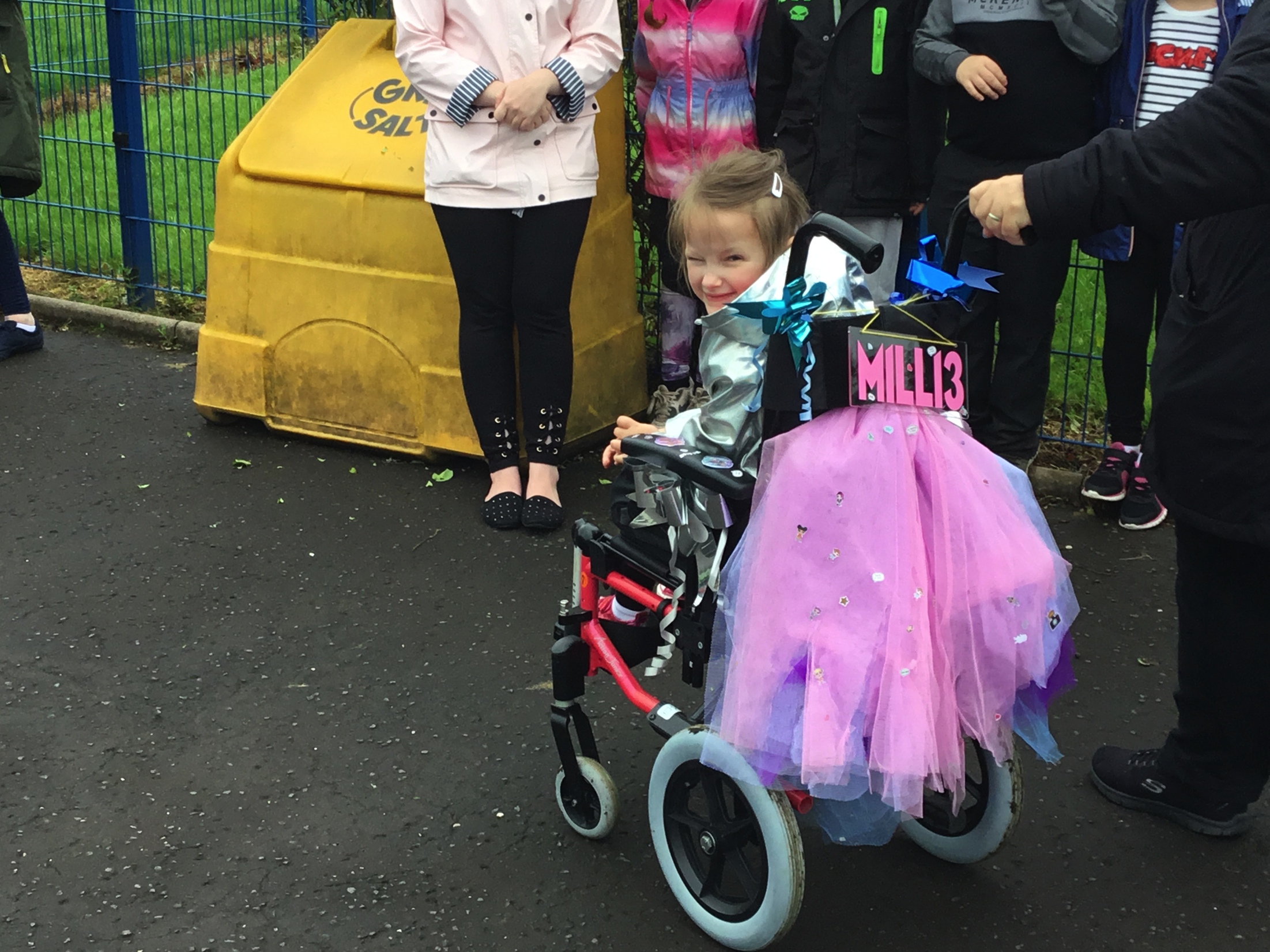 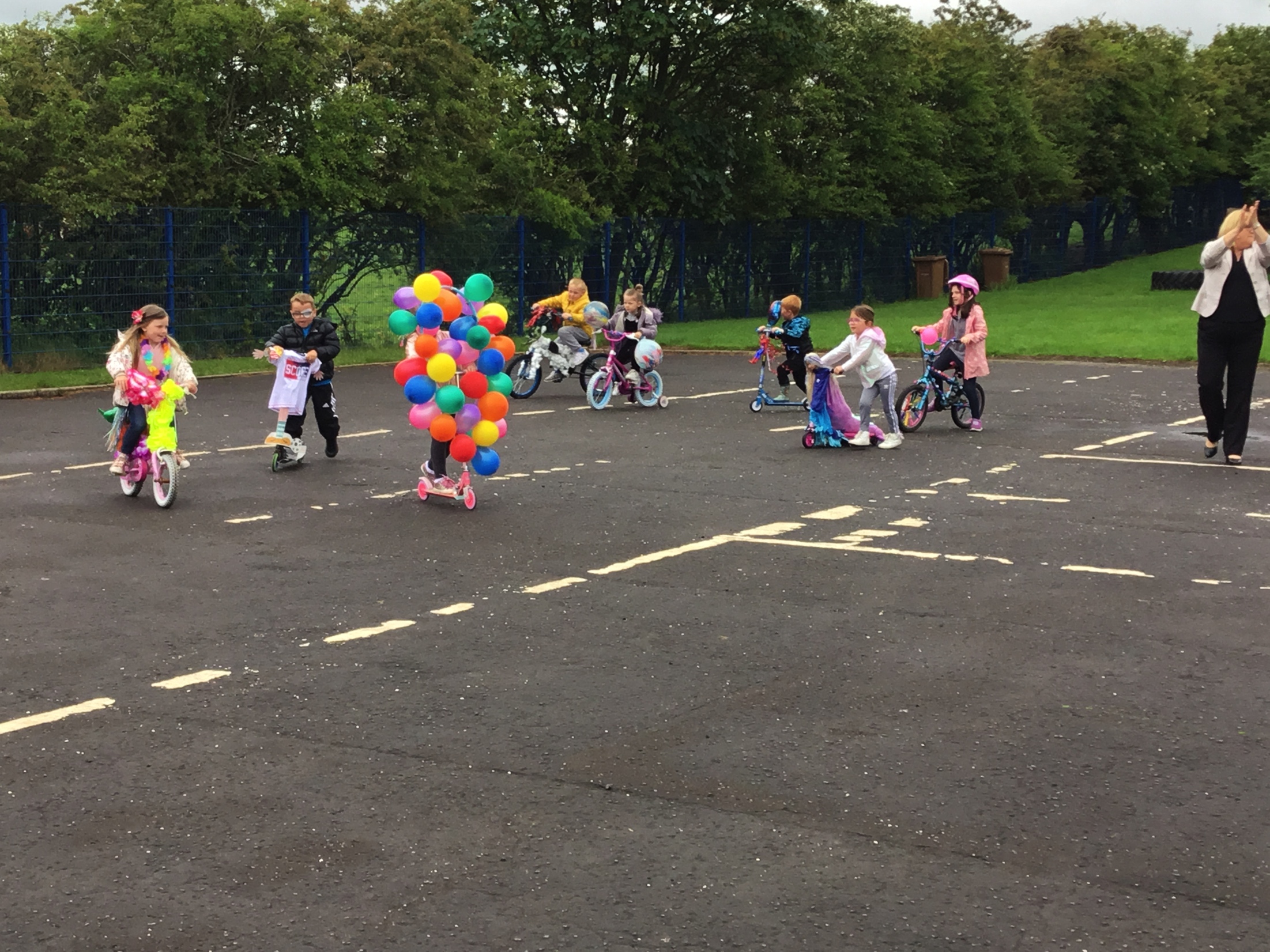 Promoting healthy lifestyles
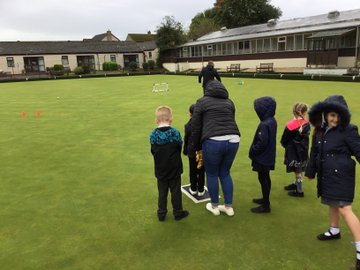 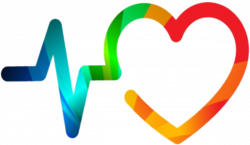 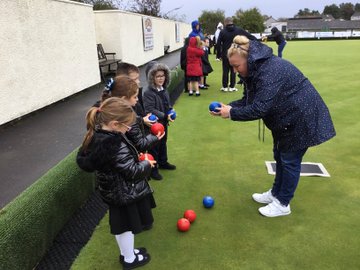 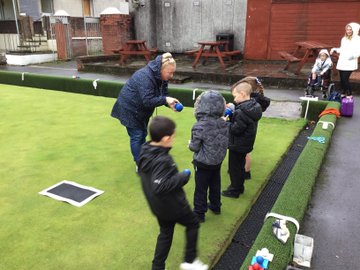 Promoting Healthy Lifestyles
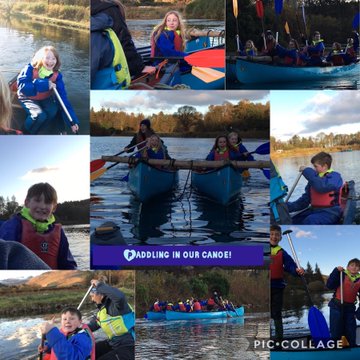 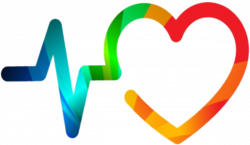 Promoting healthy lifestyles
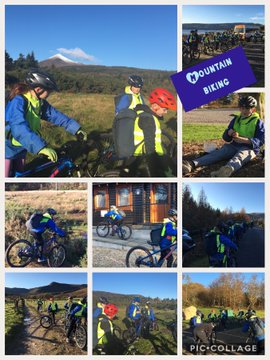 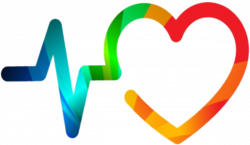 Promoting healthy lifestyles
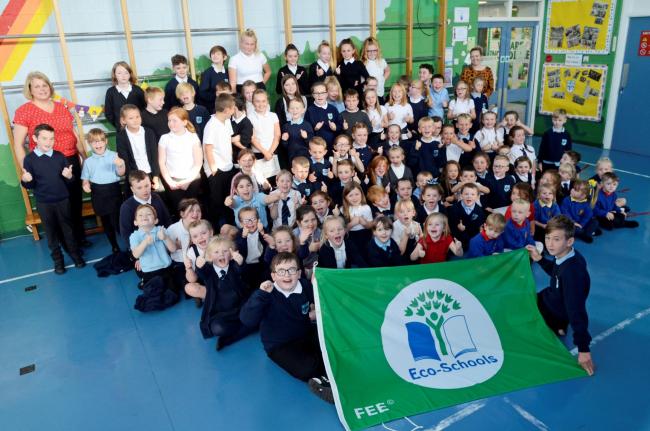 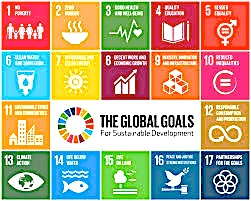 Promoting Sustainability
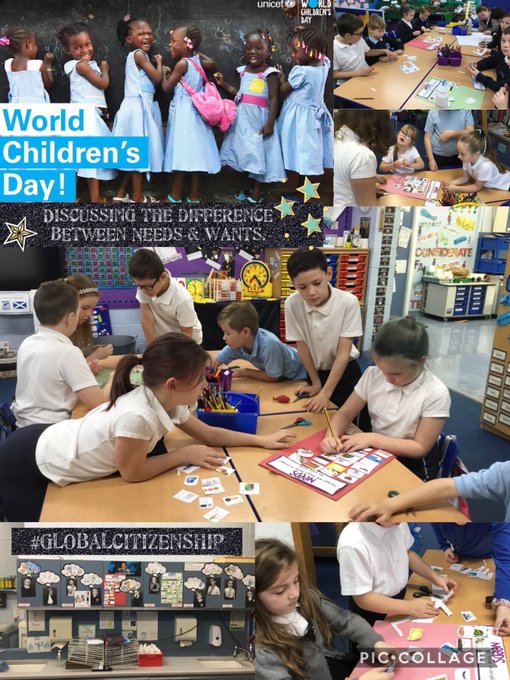 Promoting 
Sustainability
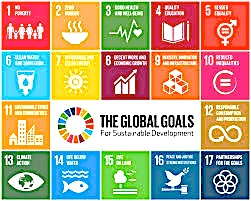 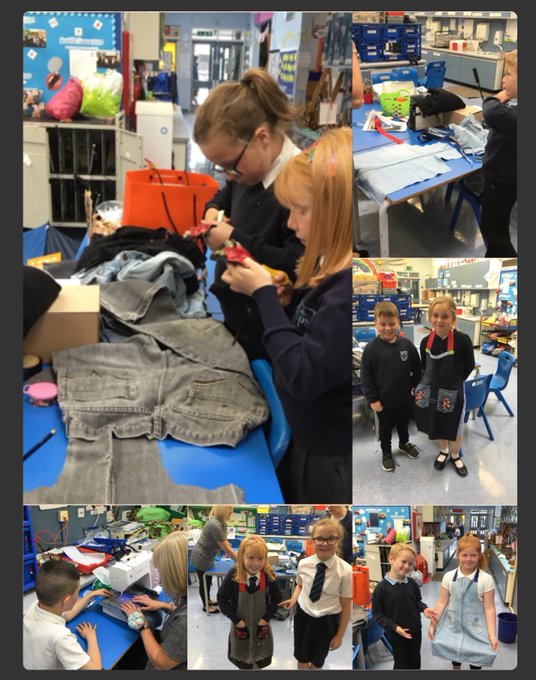 Promoting Sustainability
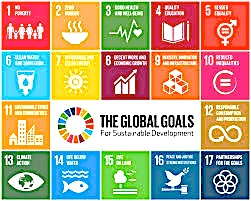 Connecting Classrooms
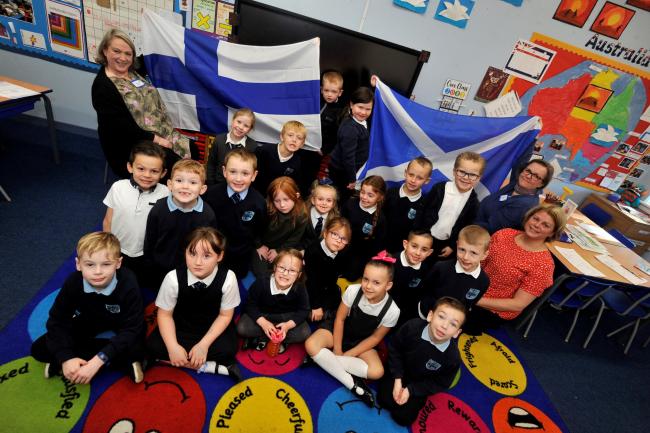 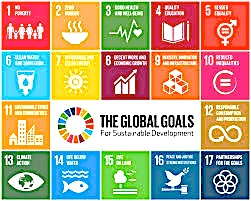 Promoting Sustainability
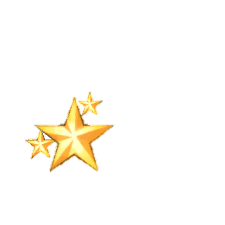 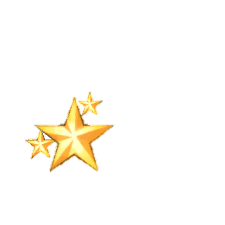 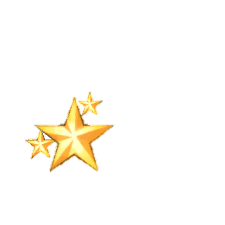 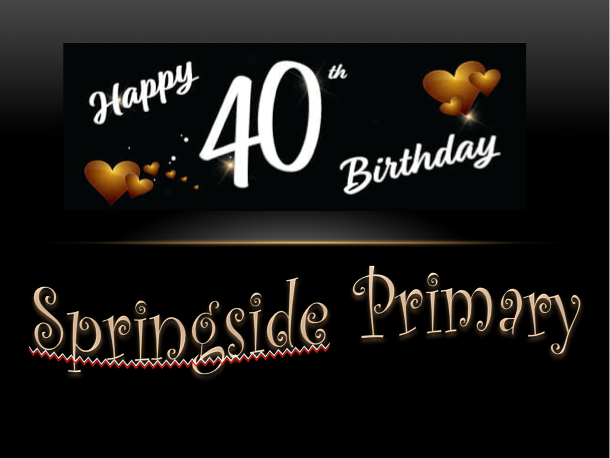 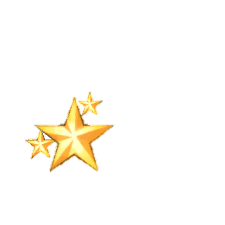 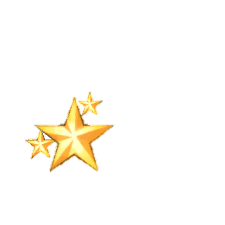 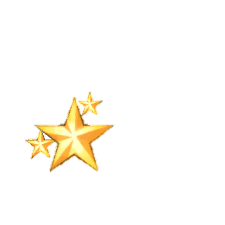 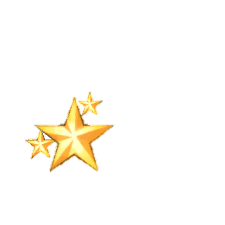